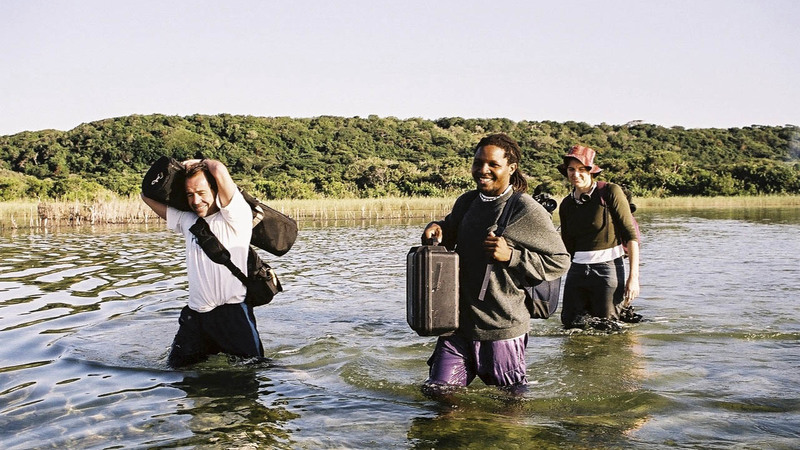 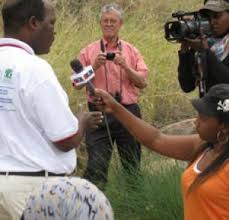 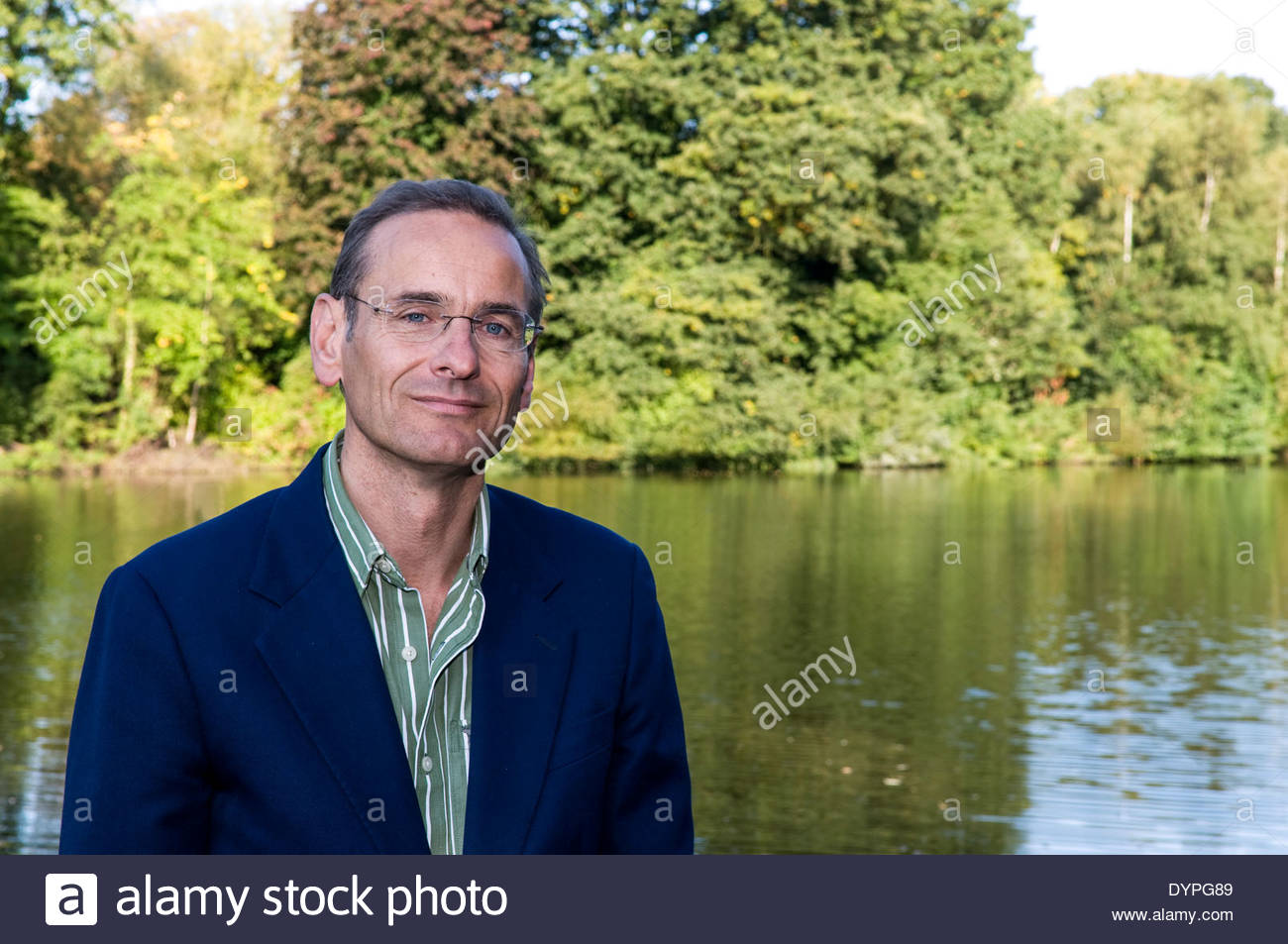 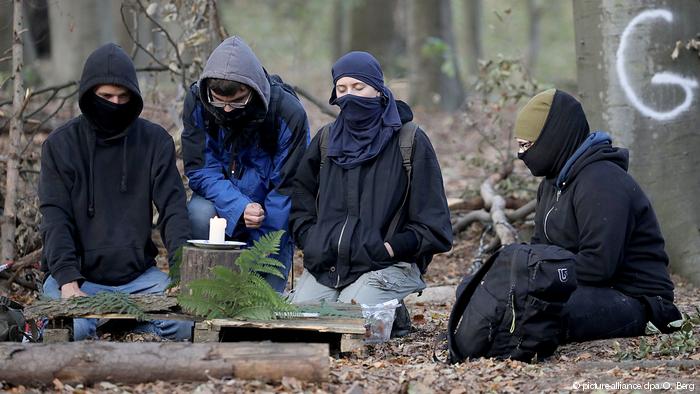 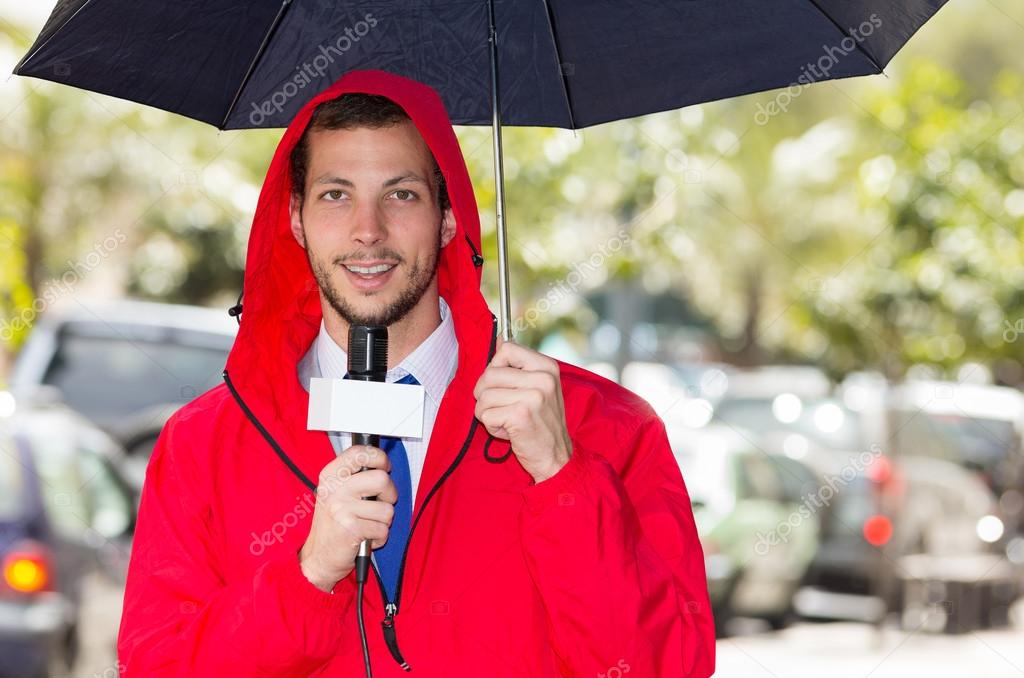 Sikap & Kecakapan yang harus
dimiliki oleh Jurnalis Lingkungan
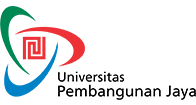 Program Studi Ilmu Komunikasi
Fakultas Humaniora dan Bisnis
Oleh: Maya Rachmawaty, MSc
Kamis, 21 February 2019
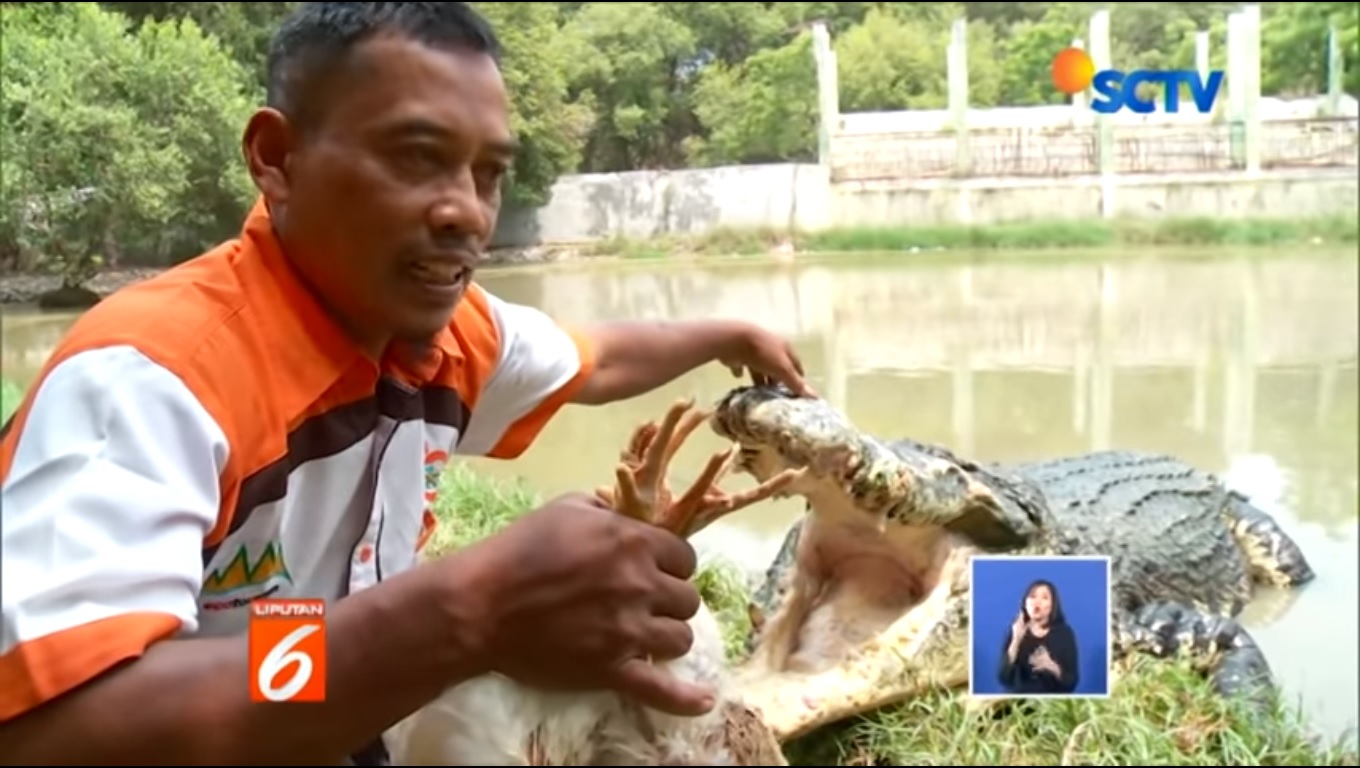 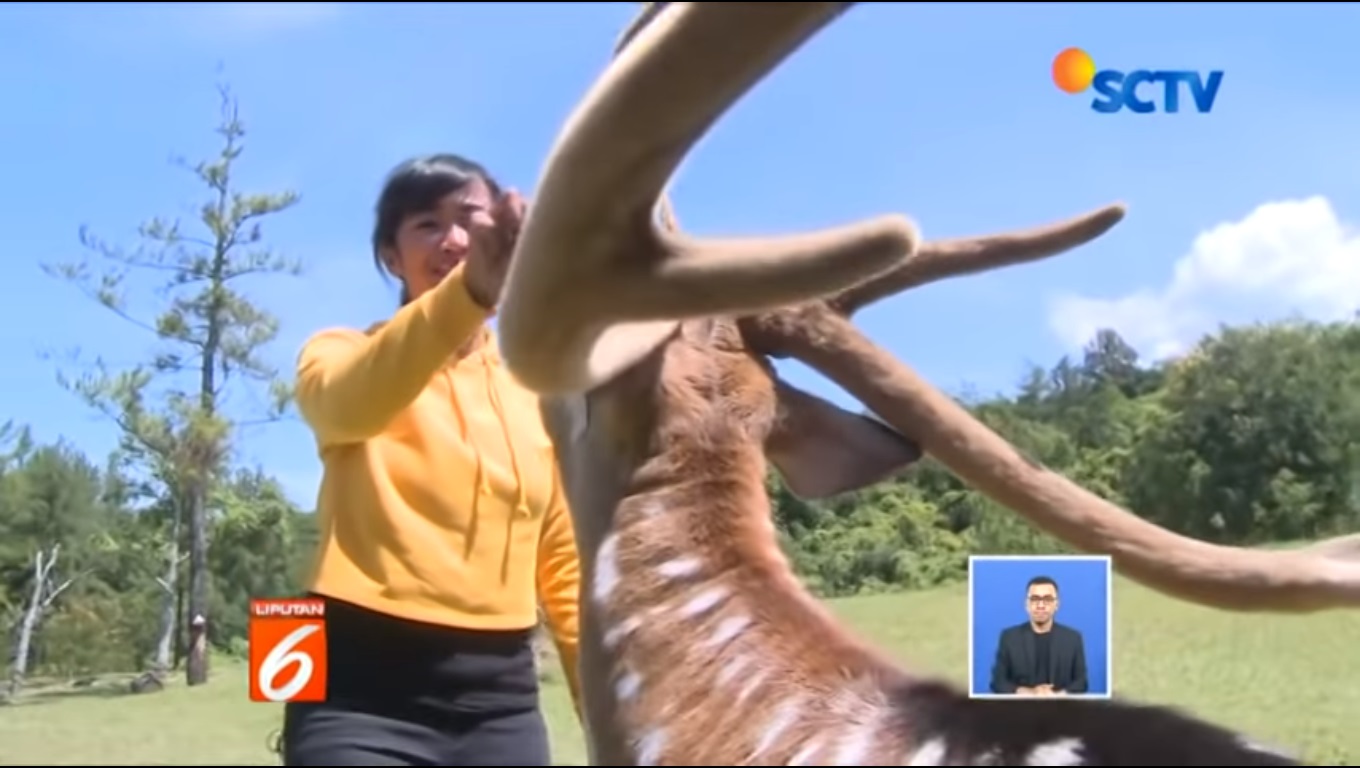 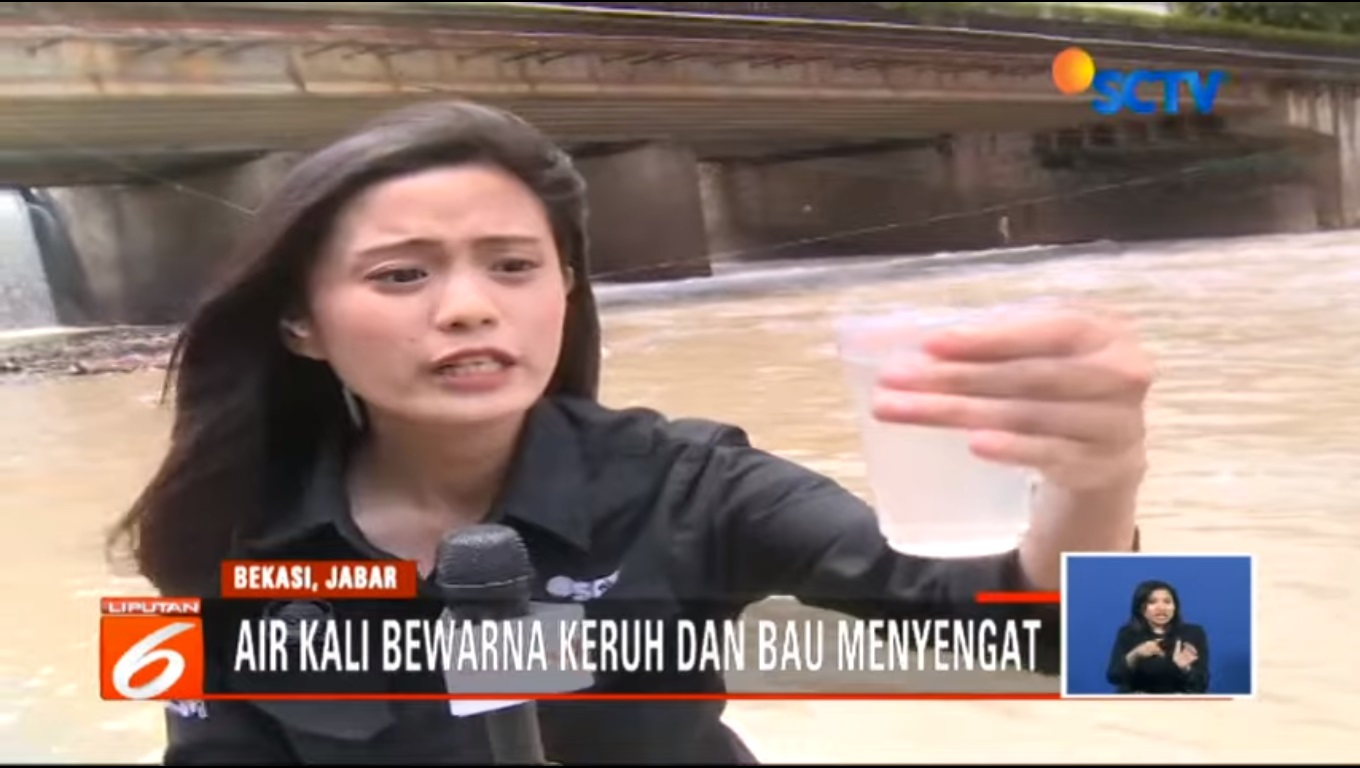 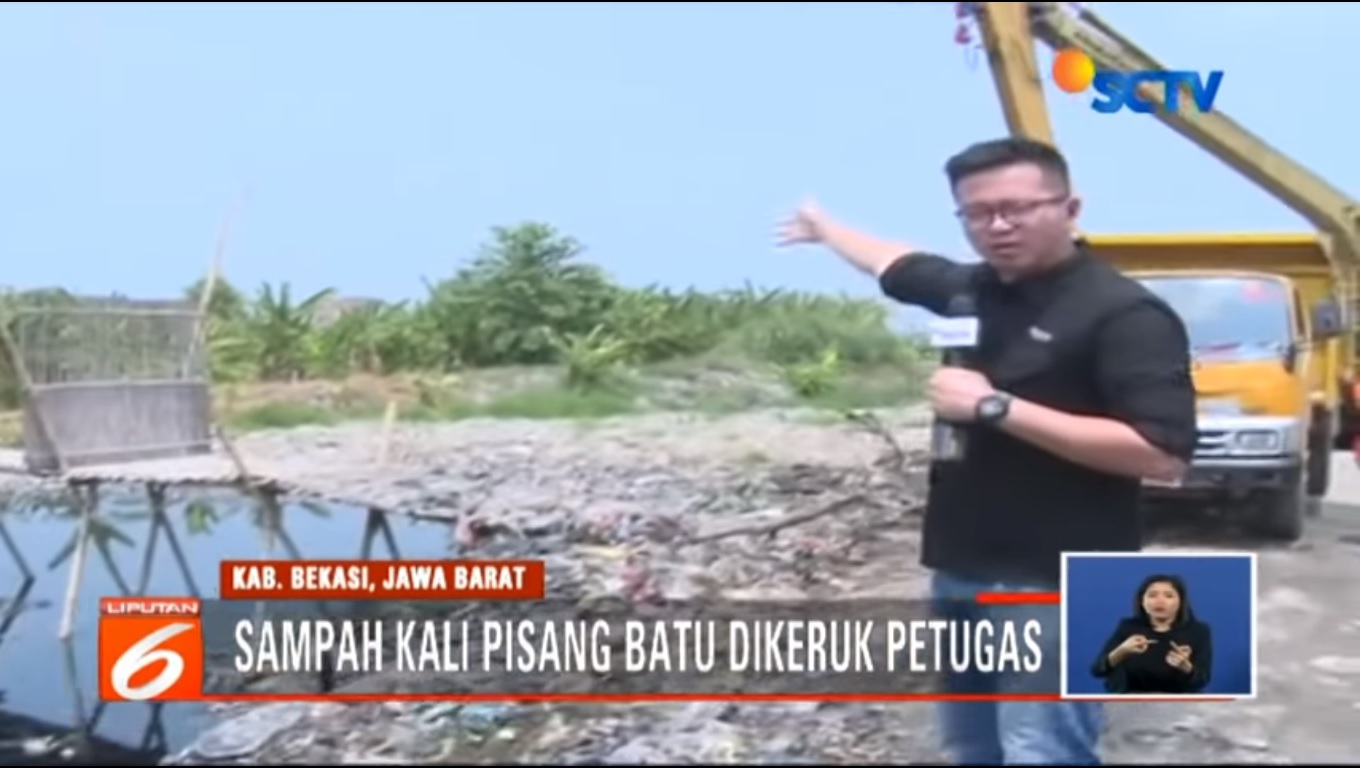 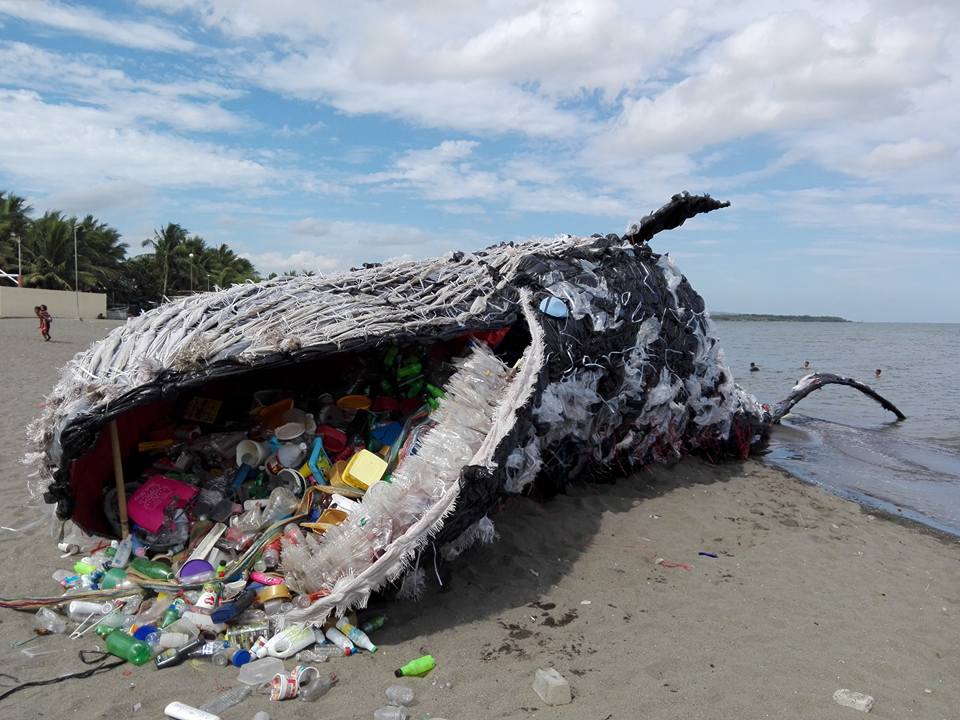 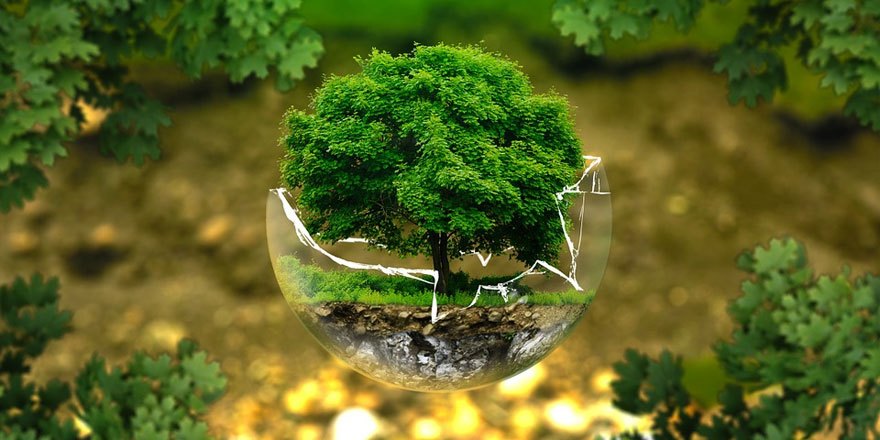 have you read the book?
Chapter 3: 
“Gambaran Wartawan Lingkungan Hidup”

 
pp. 103 - 129
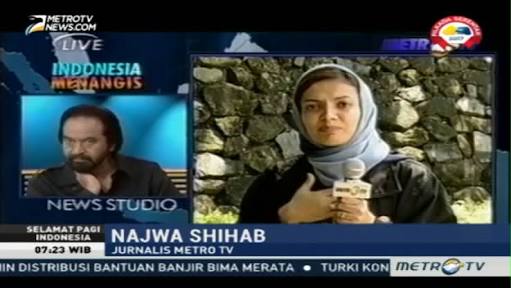 Jurnalis / Wartawan / Reporter
Abroad
Indonesia
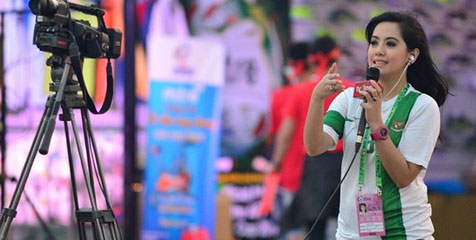 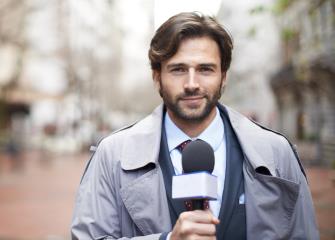 Politics
Politik Hukum & HAM (Polhukam)
Economics
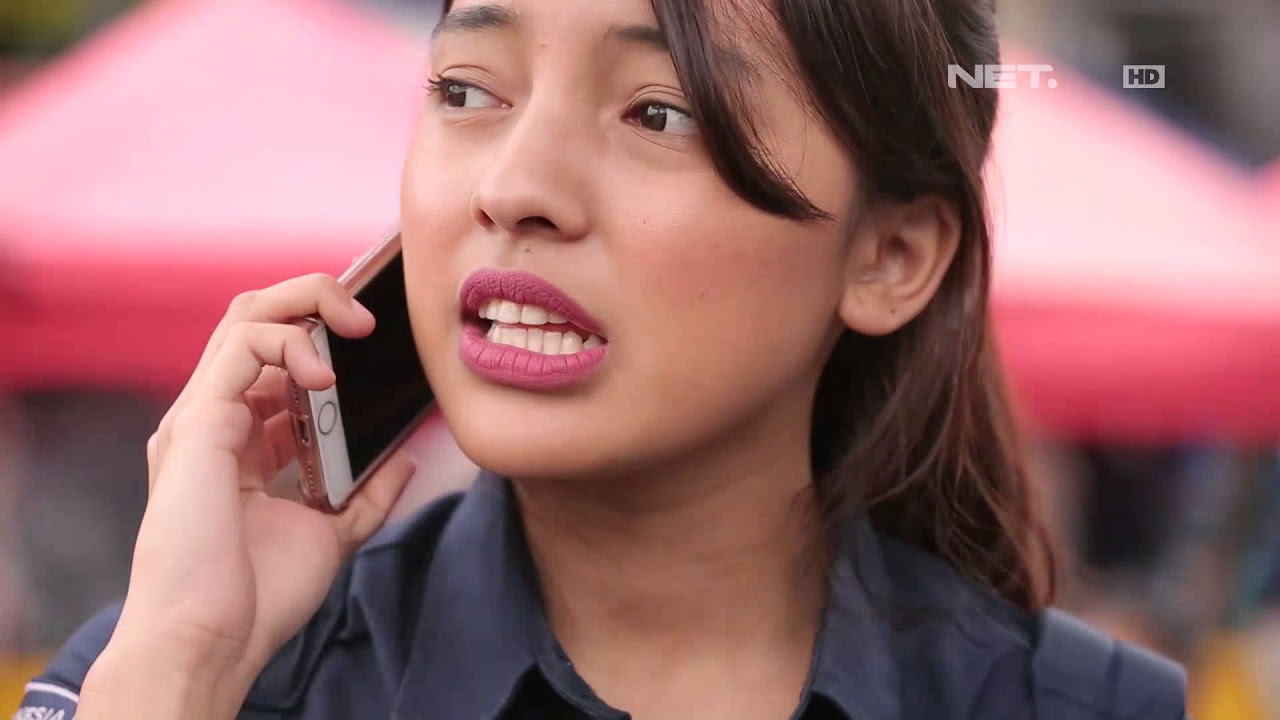 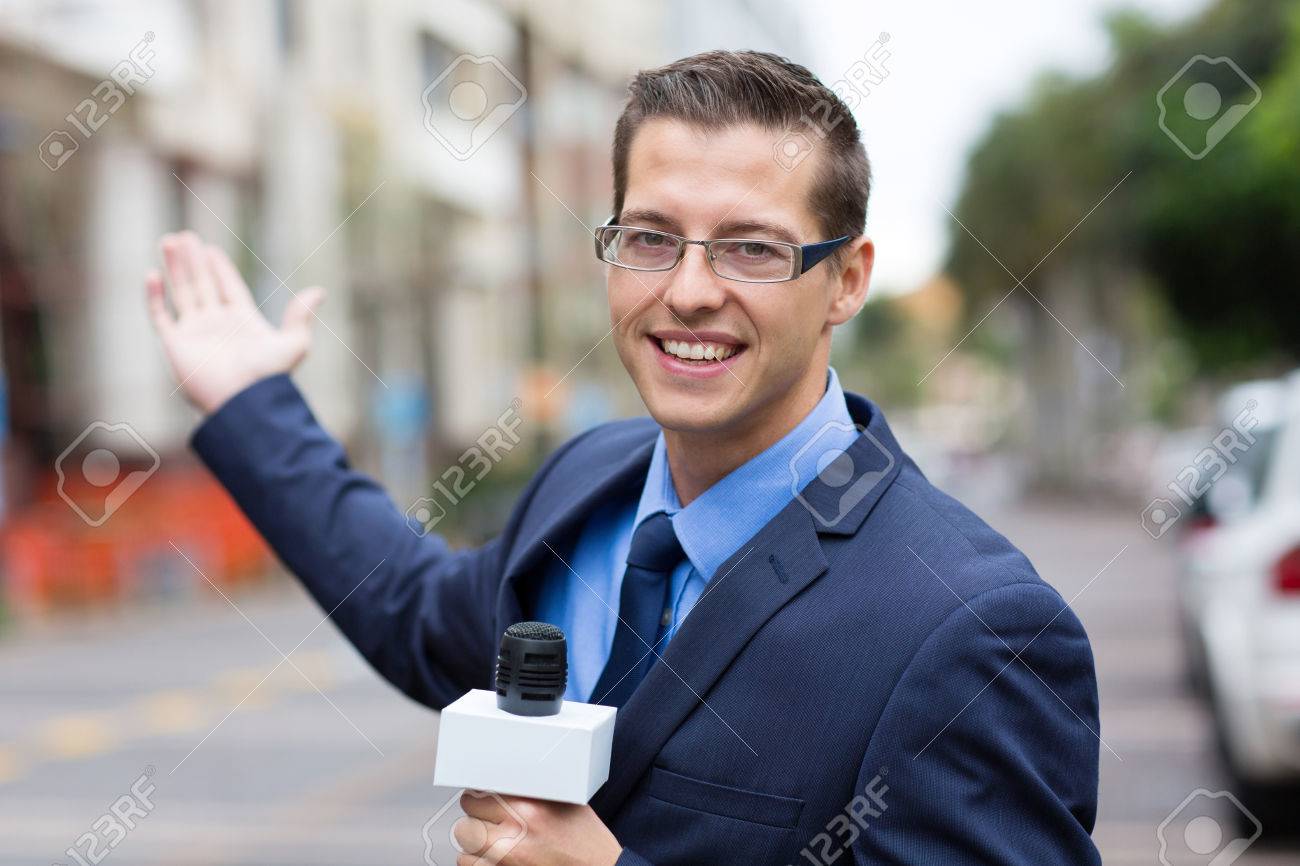 Social
Sosial & Masyarakat (Sosmas)
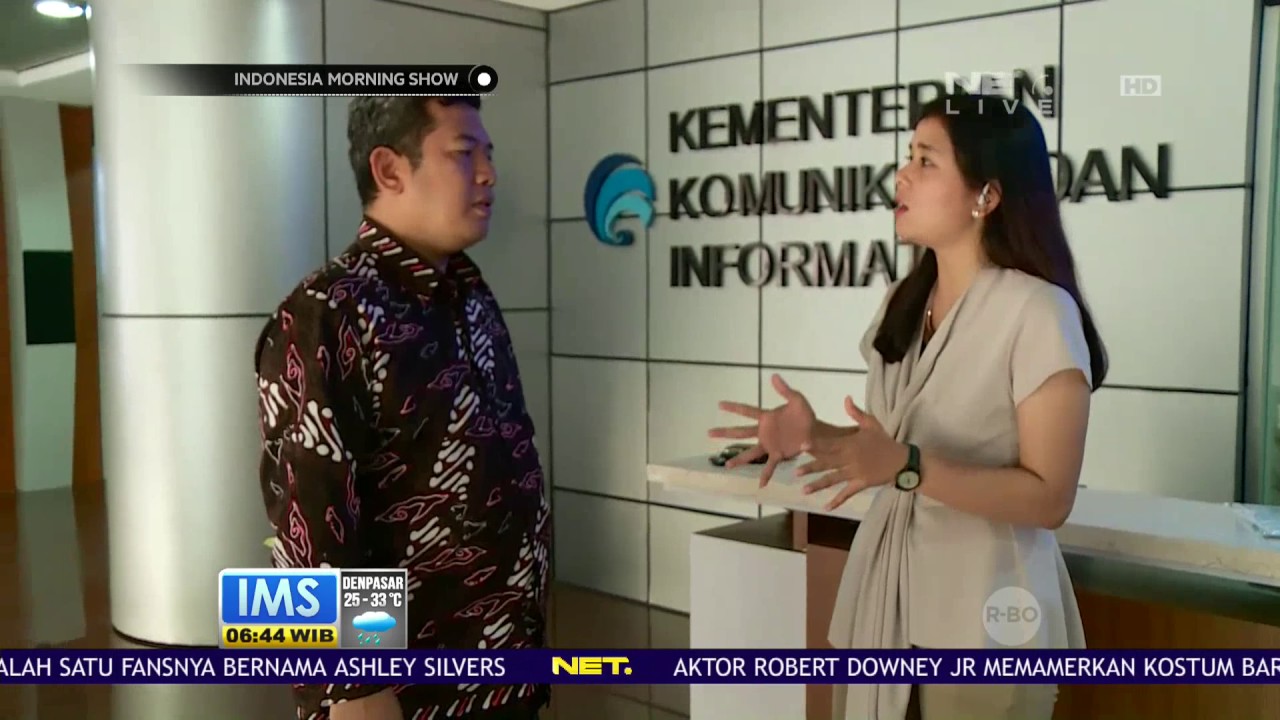 Criminal
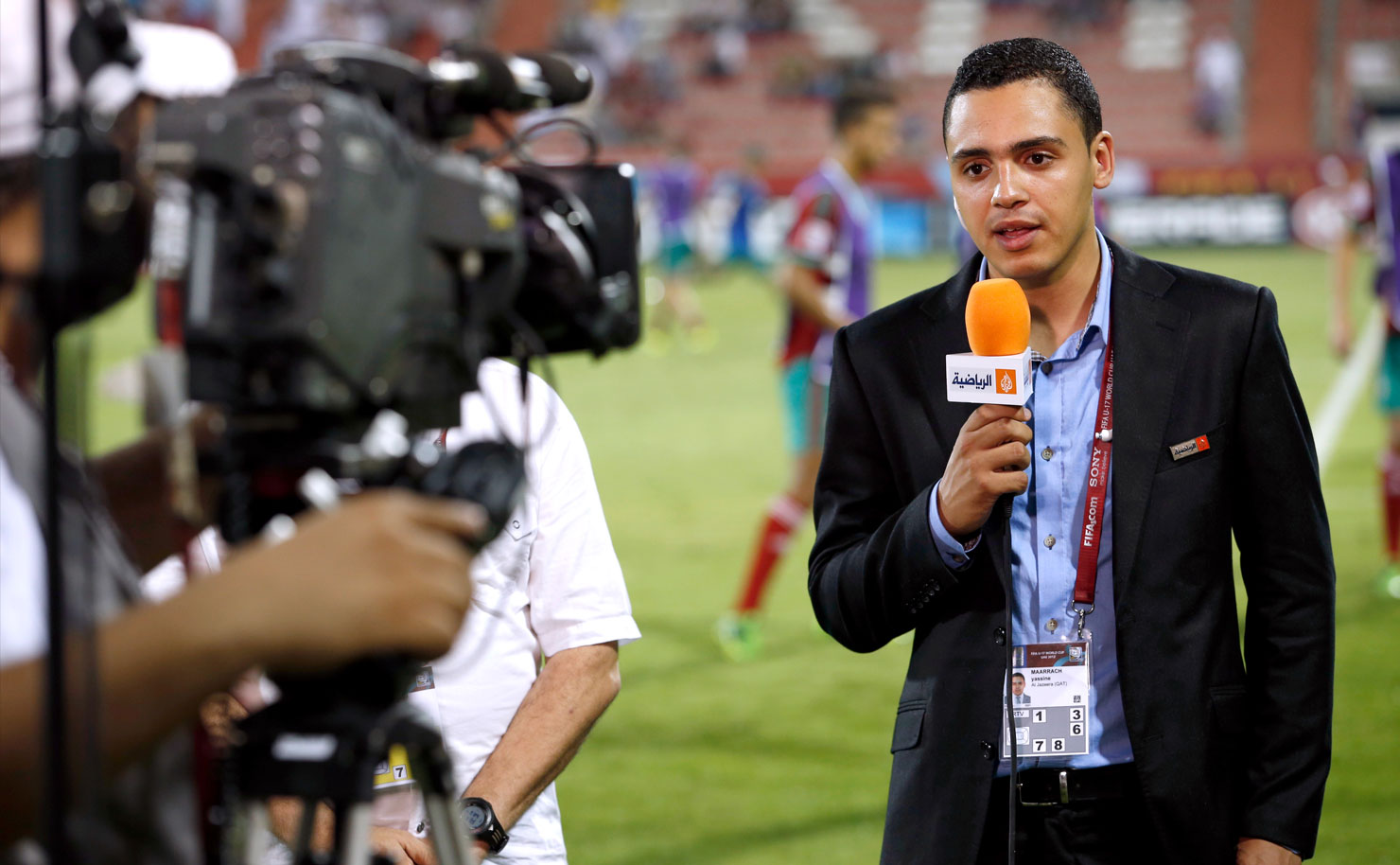 Sport
Ekonomi
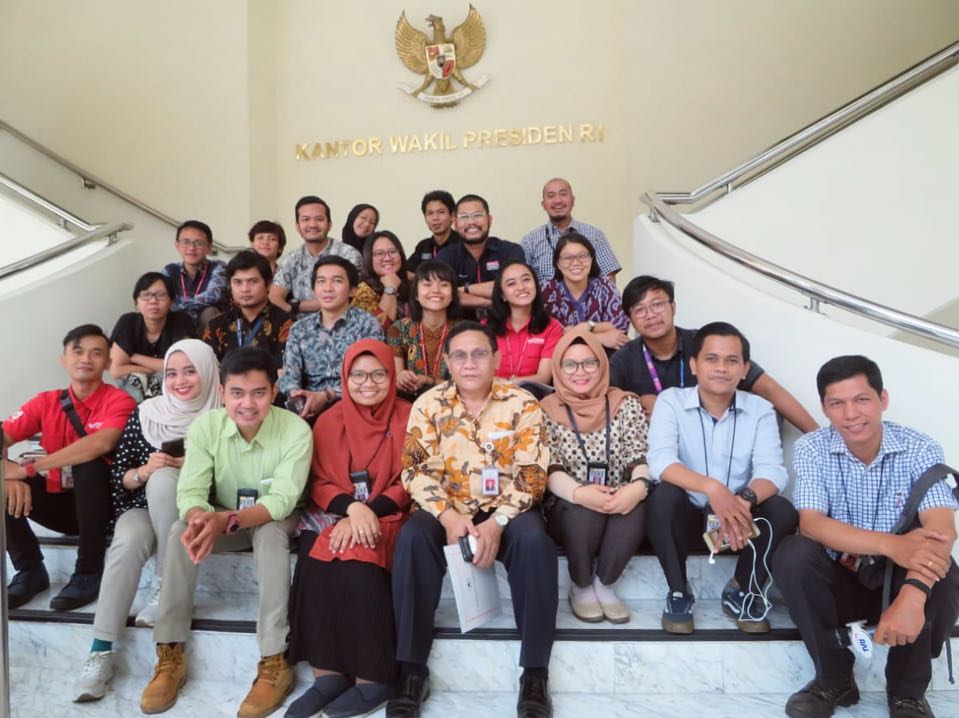 War
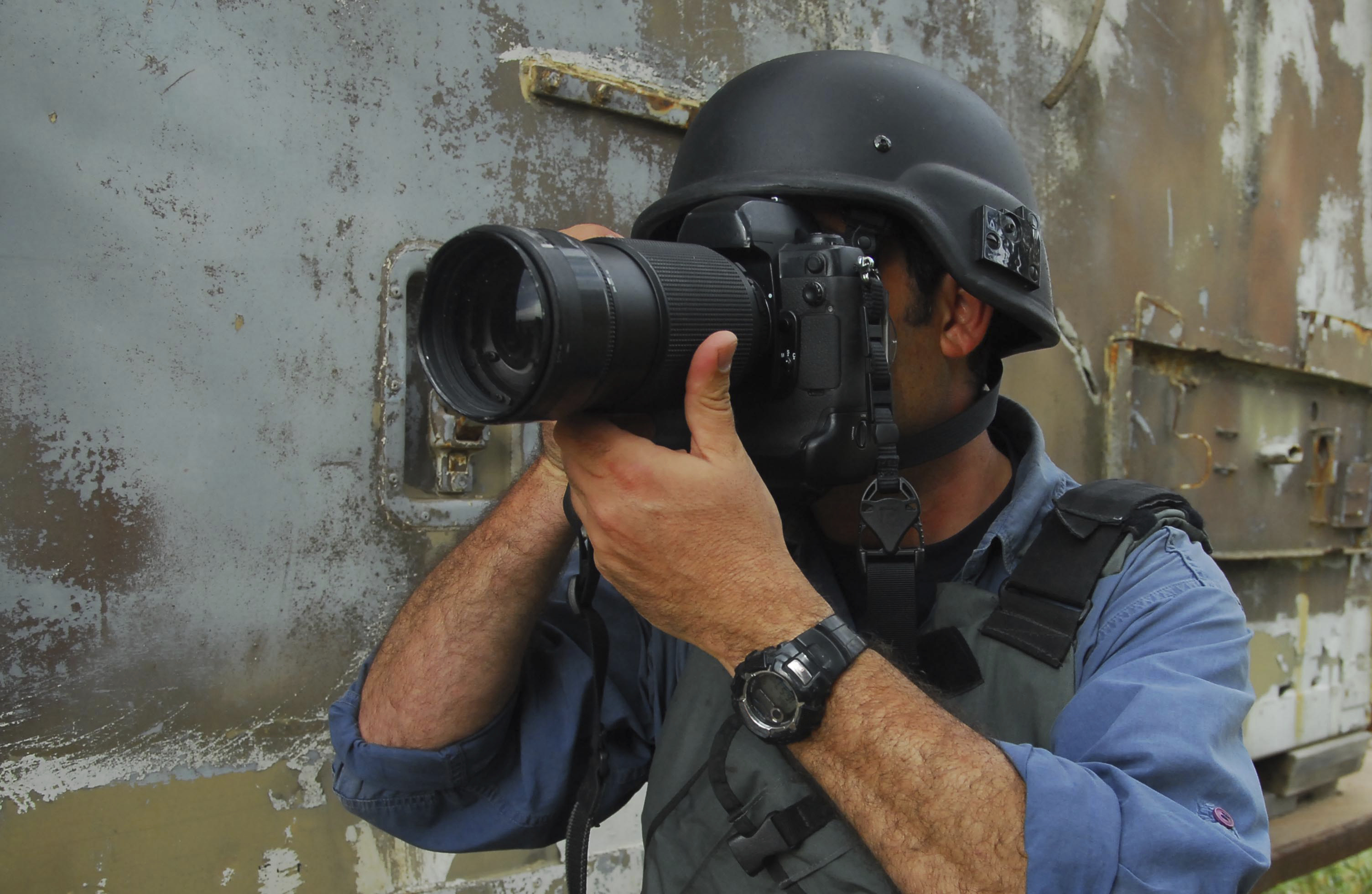 Kriminal
Environment
Olahraga
Jurnalis Lingkungan
Environmental reporters are journalists who specialize in gathering and presenting environmental information that is newsworthy and timely. Like all journalists, they write, film, and transcribe news reports, commentaries, and features for a variety of media, including print, television, radio, and the Internet (Eco Canada, 2019).
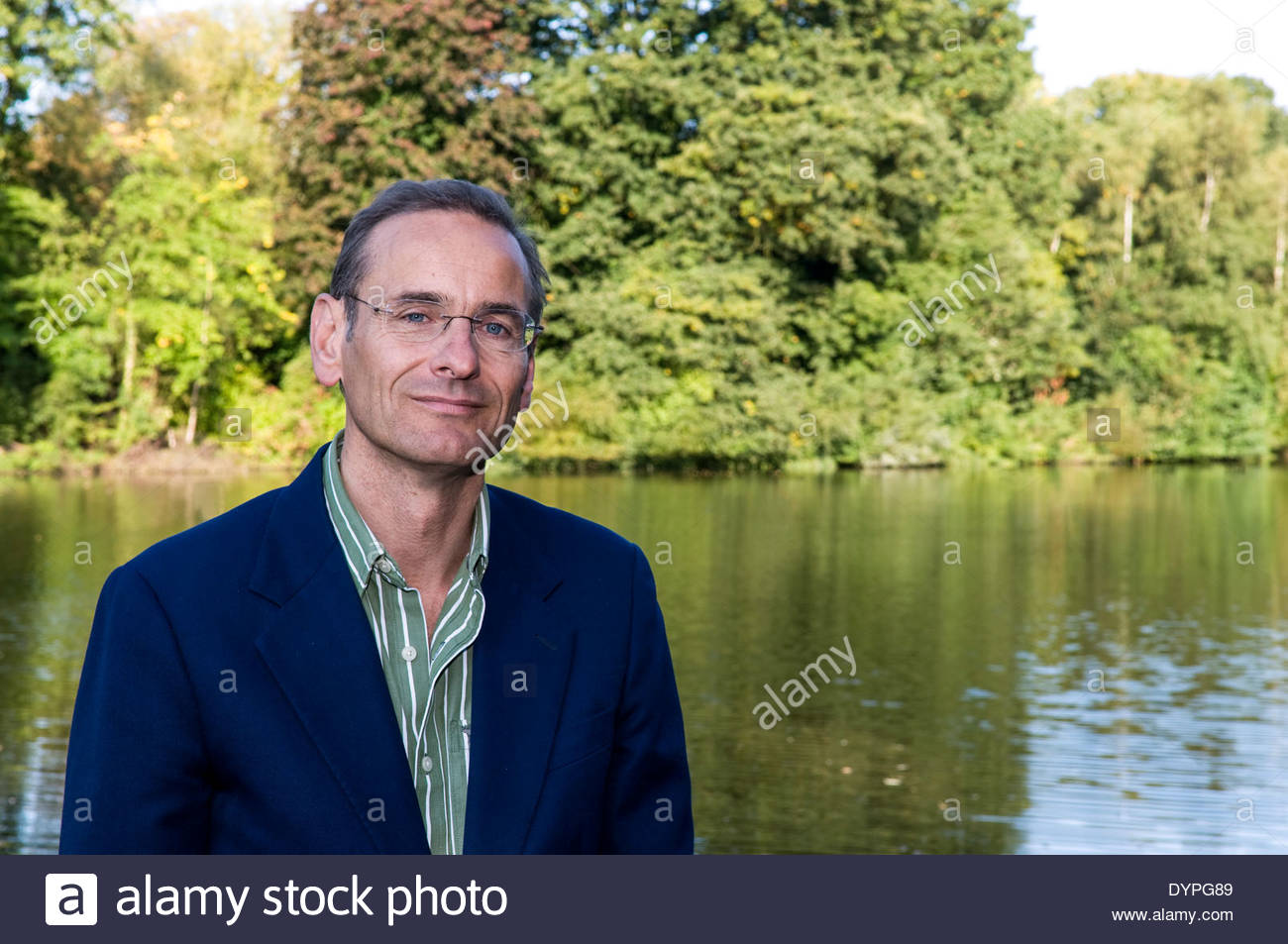 Reporter lingkungan adalah jurnalis yang berspesialisasi dalam mengumpulkan dan menyajikan informasi lingkungan yang layak diberitakan dan tepat waktu. Seperti semua jurnalis, mereka menulis, memfilmkan, dan menyalin laporan berita, komentar, dan fitur untuk berbagai media, termasuk media cetak, televisi, radio, dan Internet (Eco Canada, 2019).
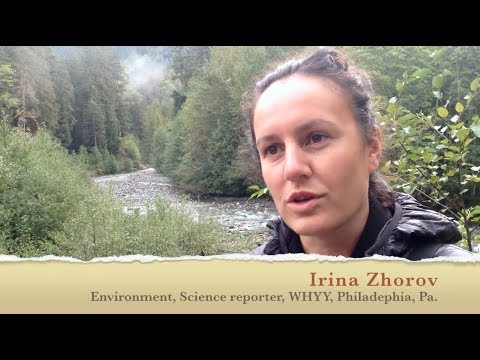 Who Are They?
Televisi / Radio
1. Reporter
2. Associate Producer / Producer / Senior Producer
3. Producer Executive
4. Manager
5. General Manager
6. Pimpinan Redaksi (Pemred)
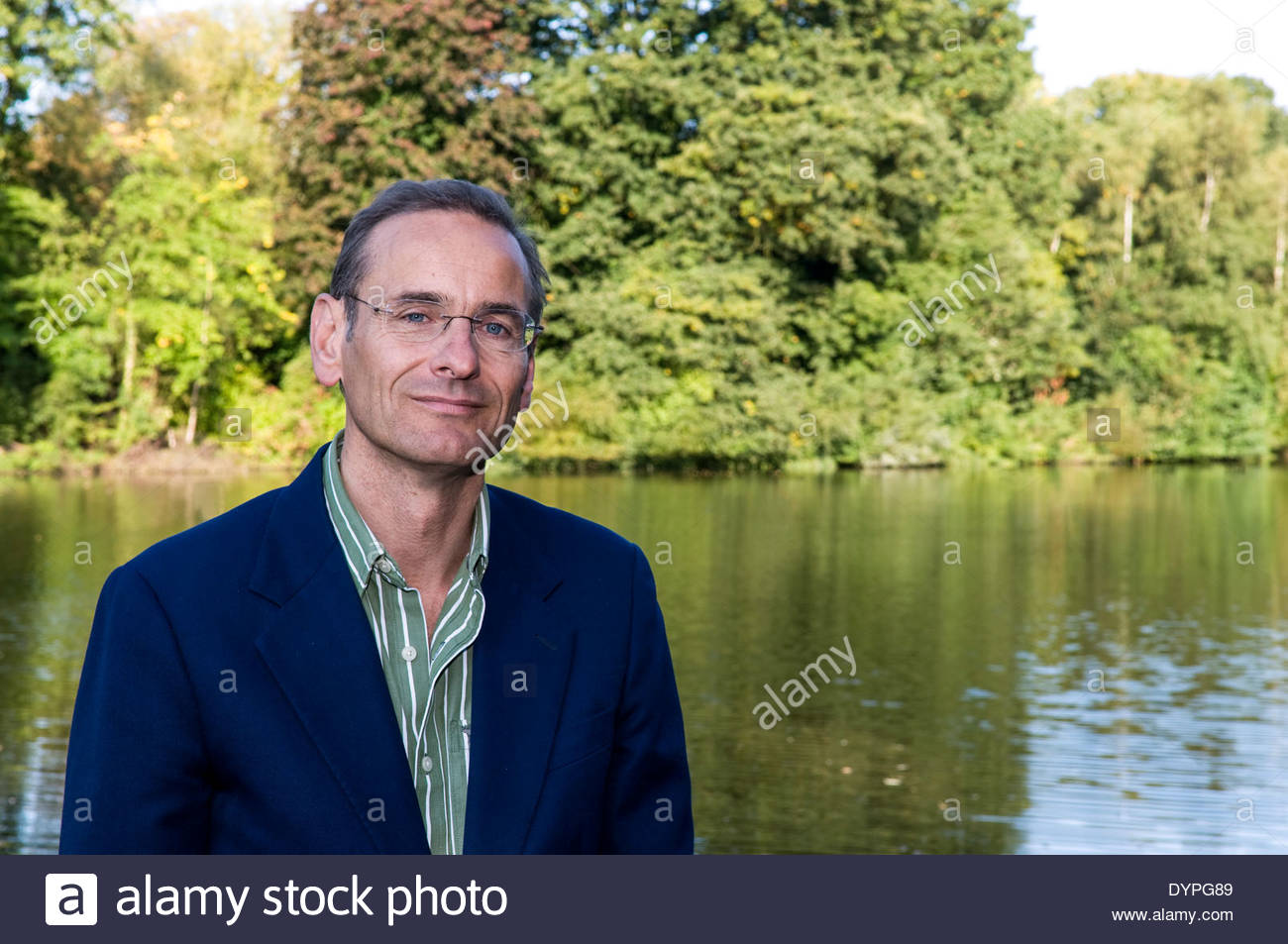 Newspaper / Portal Berita
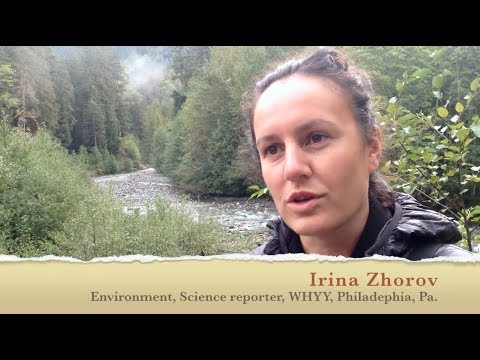 1. Reporter2. Redaktur Umum / Redaktur Bidang / Editor3. Redaktur Pelaksana4. Pimpinan Redaksi (Pemred)
Jurnalis Lingkungan
Wartawan Kebijakan
Kebijakan pengolahan sampah plastik
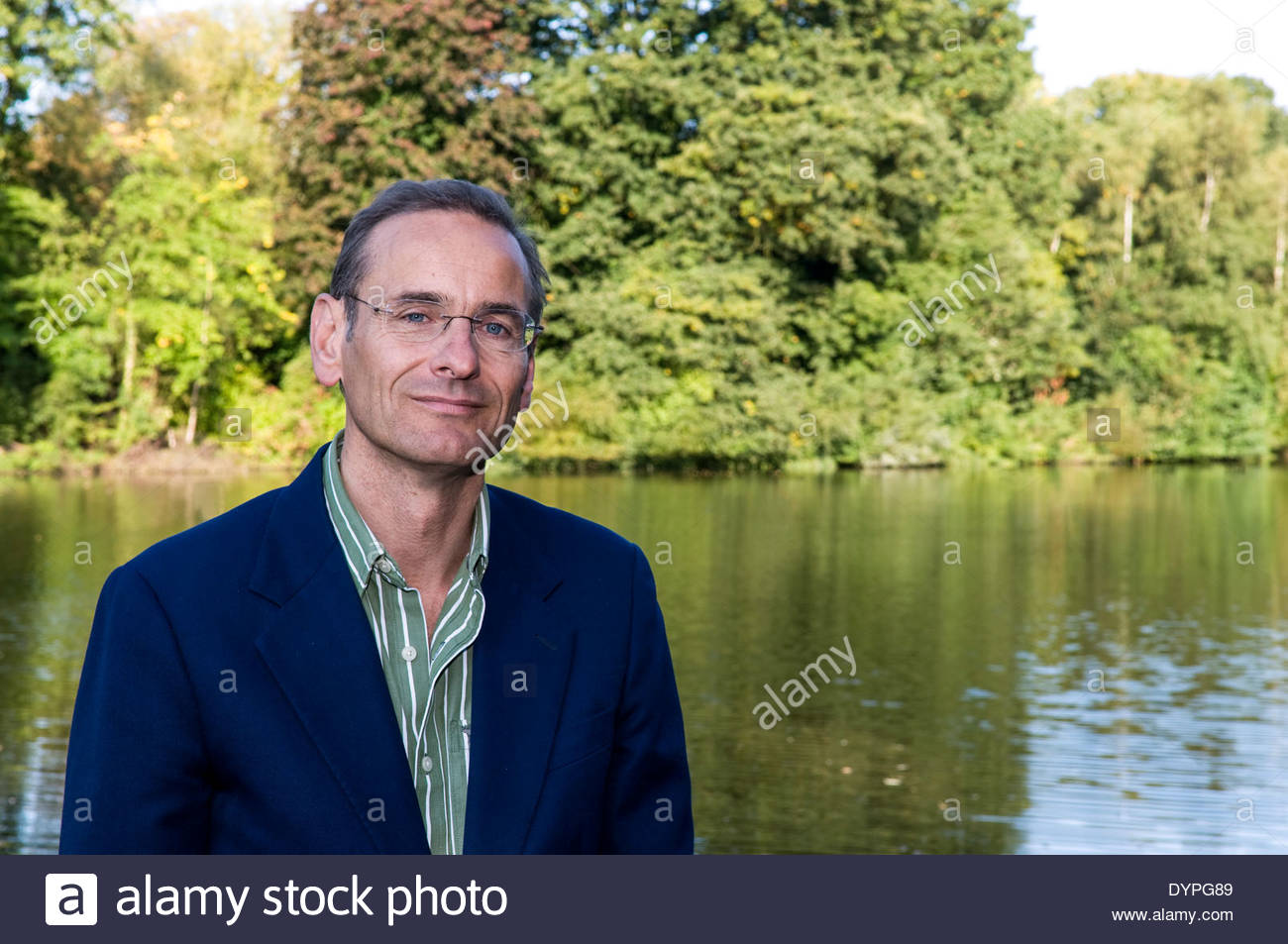 Wartawan Keilmuan
Kasus Lapangan Golf  di Thailand, Indonesia dan Jepang
Wartawan Pembangunan
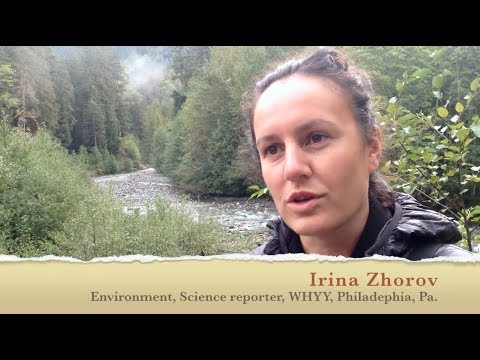 Impor Plastik dan Pembangunan Instalasi Listrik & Nuklir
https://www.youtube.com/watch?v=DpWd6462-LA
What They Actually Do
Merencanakan Peliputan
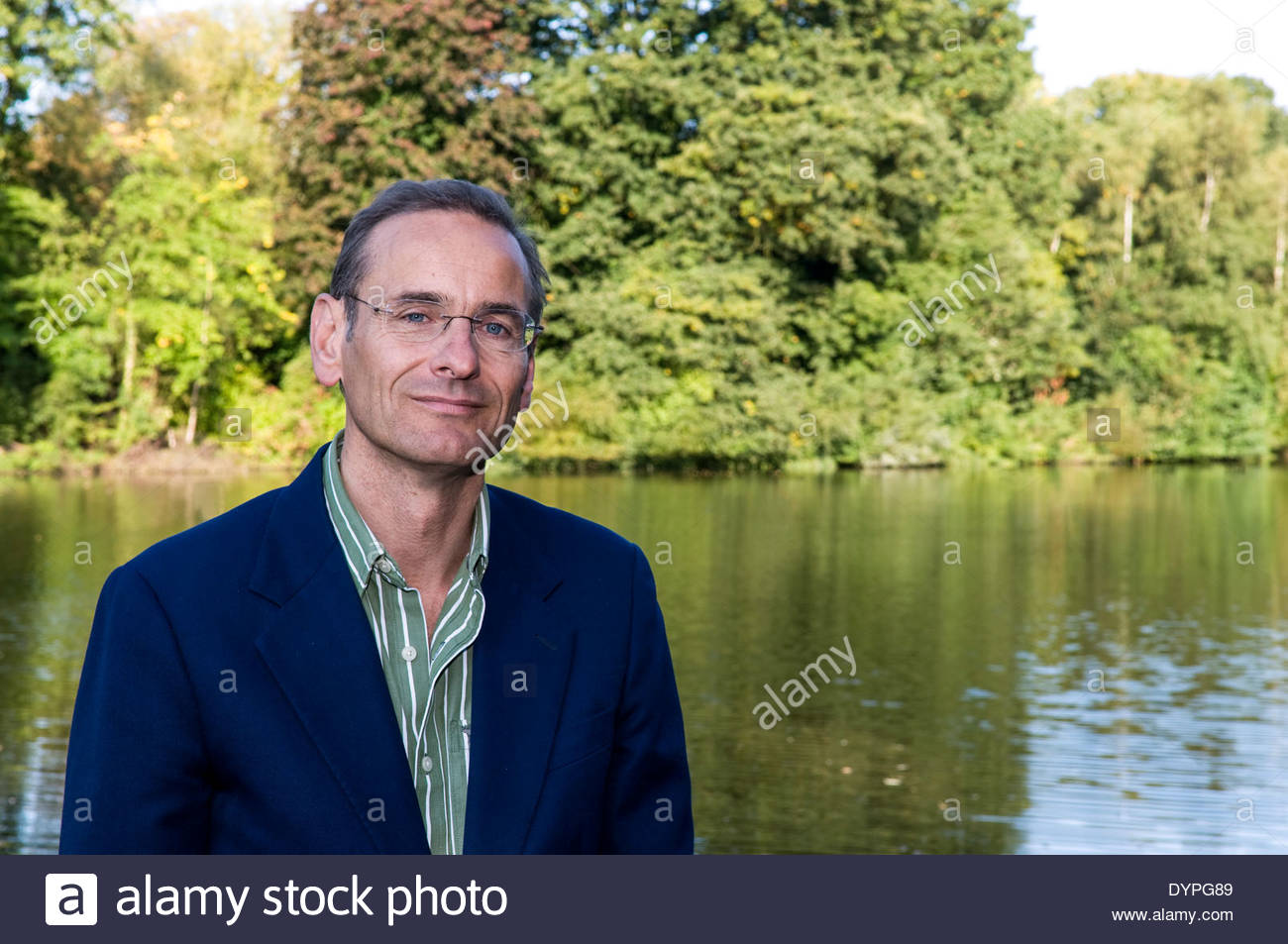 Mengumpulkan Fakta (Observasi, Wawancara & Membaca)
Menyusun Berita
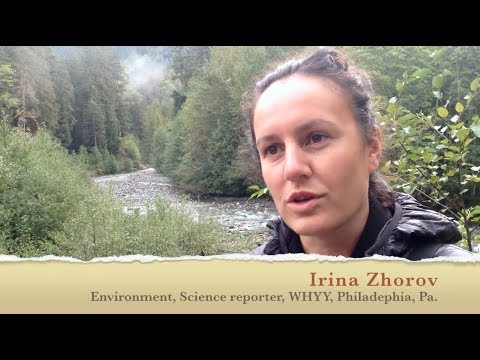 Mengedit Berita
Menyajikan Berita
What They Actually Do
Intrepretative Reporting (Benjamin S. Bloom dalam Lambeth, 1992):
Pengetahuan
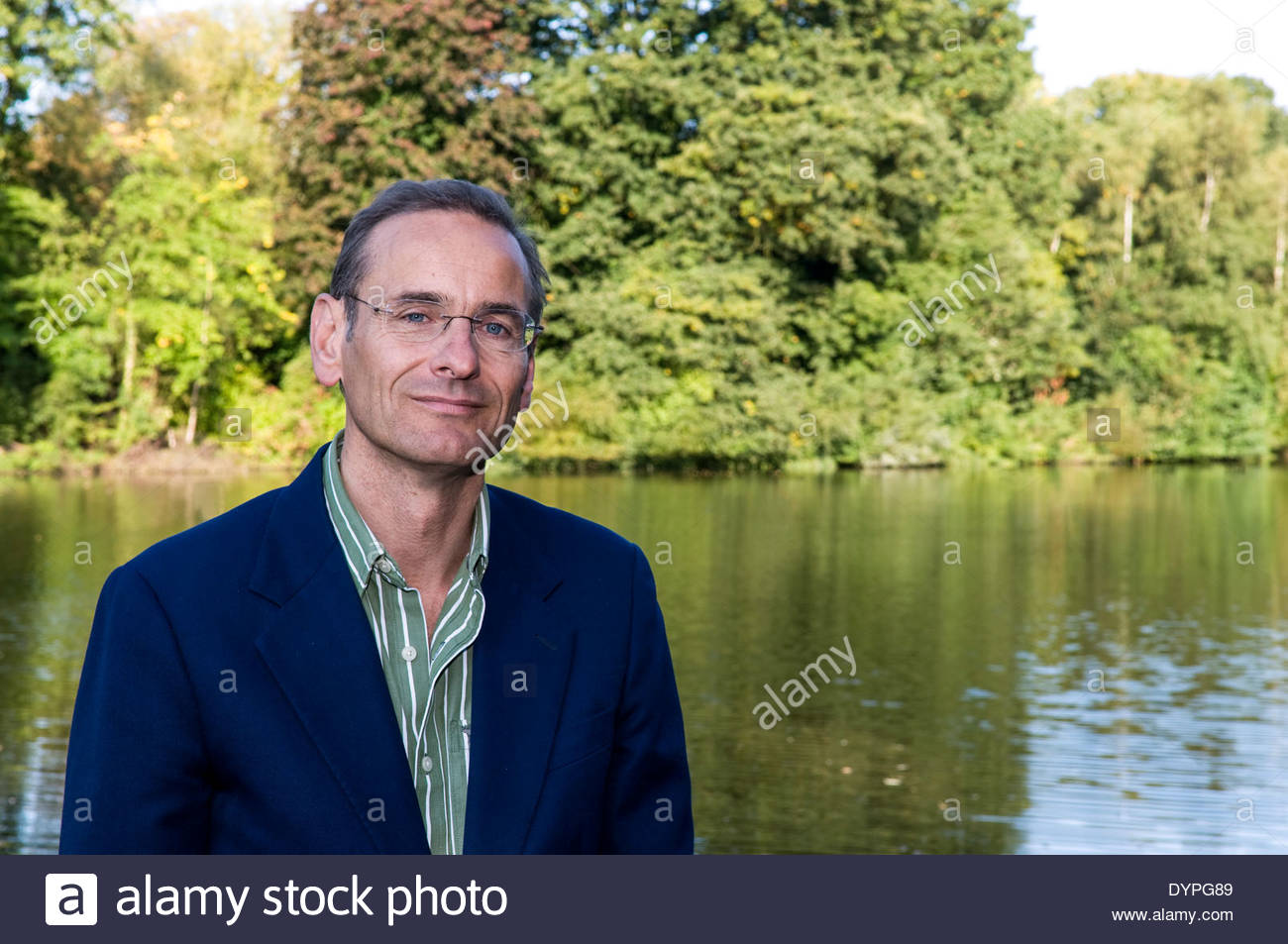 Pemahaman
Aplikasi
Analisis
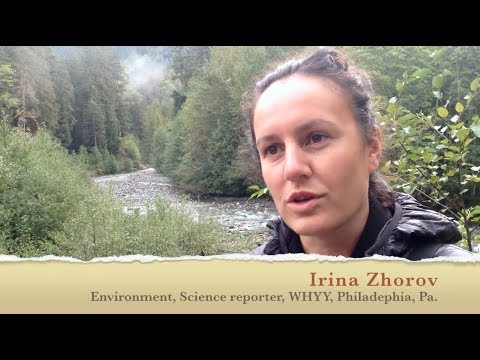 Sintesis
Evaluasi
Sikap / Attitude

Cinta / Peduli Lingkungan
Kritis Terhadap Isu Lingkungan

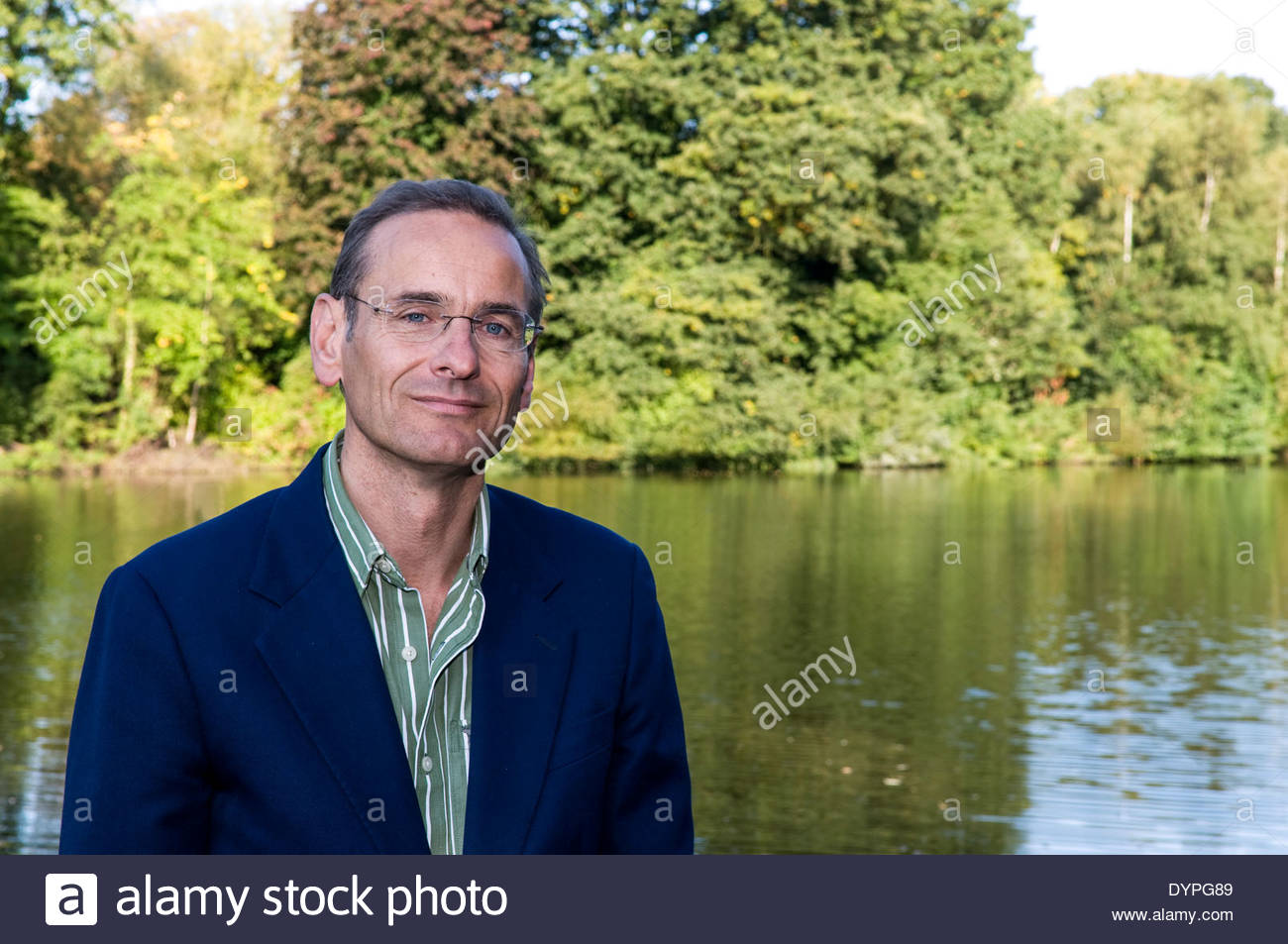 
Aktif

Berani / Suka Tantangan

Berimbang / Pro Keberlangsungan Lingkungan Hidup
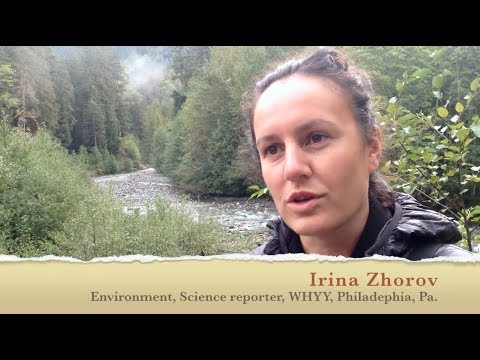 
Profesional
https://www.youtube.com/watch?v=crRWjMICe1I
Kecakapan / Skills

Memahami Isu Lingkungan

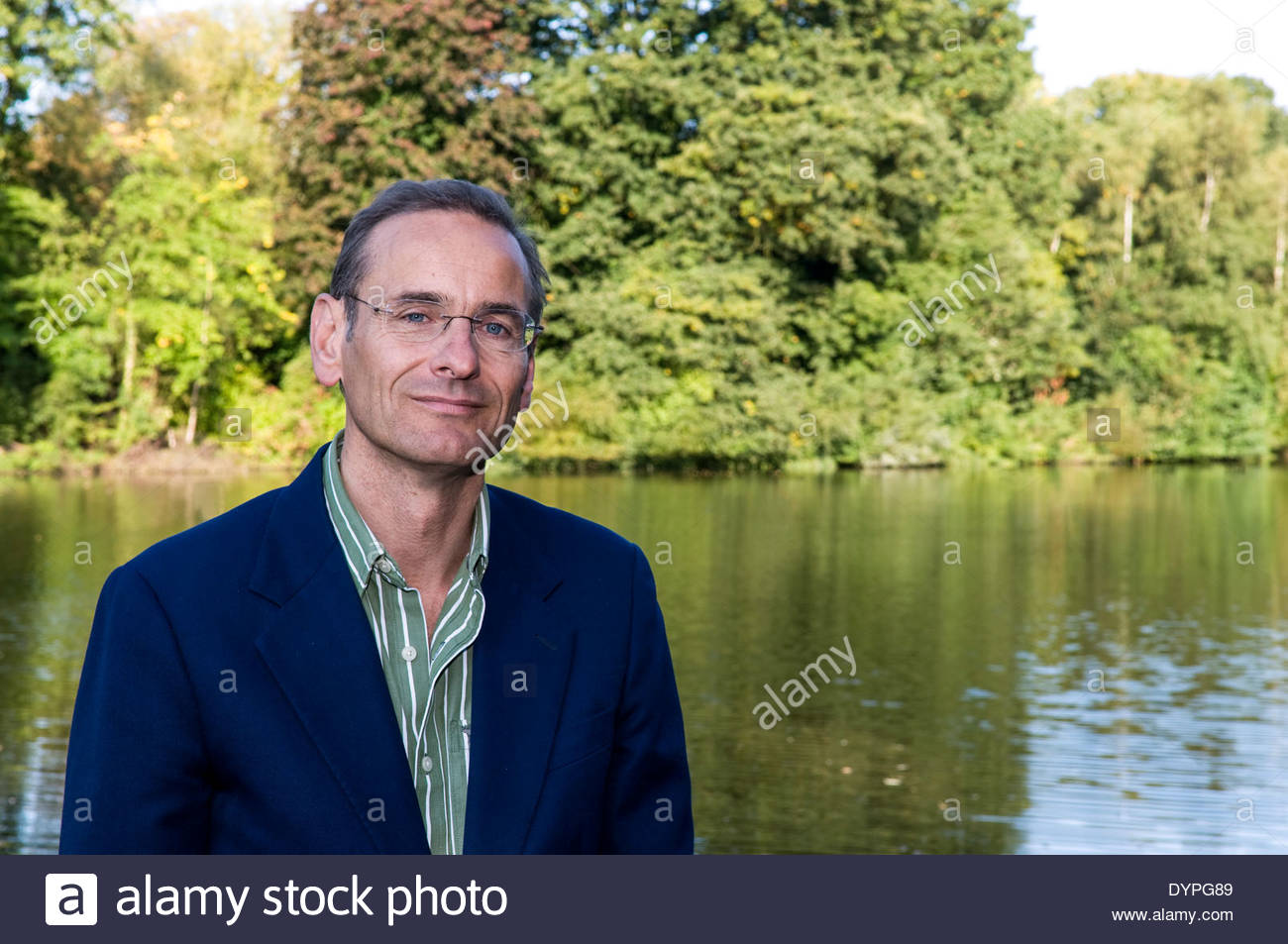 Observasi

Menggali Informasi / Wawancara

Menulis Berita

Public Speaking
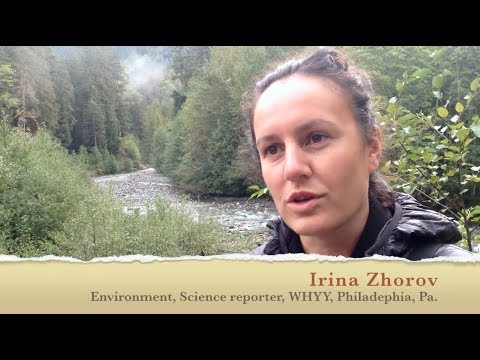 Mengambil Foto / Video

If you do not keep up with current events in this line of work, you are not doing your job. I read four newspapers per day, many magazines, news releases, and emails. Watching television and listening to the radio is part of my work. When I have the chance I attend the Canadian Science Writer’s Association conference. It can be very challenging to keep up because you not only have to be familiar with what is happening, you need to be anticipating what is about to happen. A reporter has to always be ready for the next assignment.

There is a growing need for accurate reporting in this area. Awareness of environmental issues stimulates more interest in the environment. I believe the various environmental crises we are facing will become more and more evident and people will start to demand action from their politicians. For myself, I would love to see a new show on the C.B.C. where environmental issues could be discussed on a weekly basis. If the news value of these issues continues to increase we may see such a program.
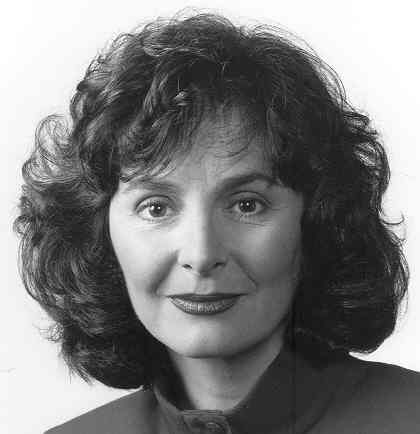 Eve Savory
TUGAS PROPOSAL LIPUTAN:
1. PENGAJUAN SATU IDE LIPUTAN BERTEMA LINGKUNGAN
 
2. DISAJIKAN DALAM BENTUK SLIDES / POWER POINT 
(MAX. 10 SLIDES)

3. MENCANGKUP: 
JUDUL, LATAR BELAKANG, TUJUAN, 
LOKASI, TANGGAL DAN WAKTU PELAKSANAAN,
PERALATAN TIM DAN BIAYA YANG DIBUTUHKAN, 
SINOPSIS/DESKRIPSI (NARASUMBER, FOCUS/OBEJCT YANG DILIPUT)
4. DIKIRIMKAN MELALUI EMAIL
DEADLINE: KAMIS, 14 MARET 2019, PUKUL 23.59 WIB
.. THANK YOU ..